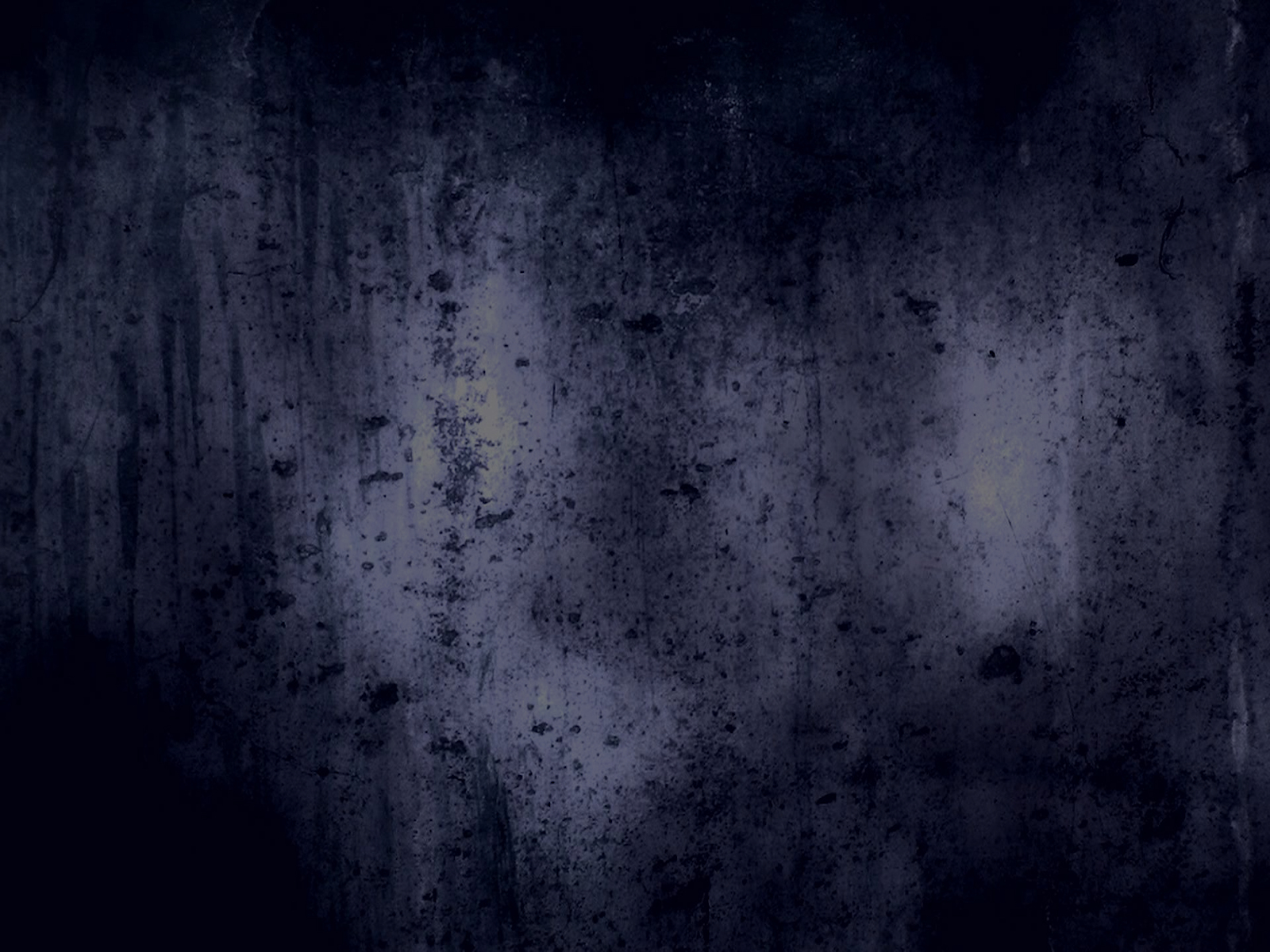 The Gospel of Mark
The Action, Authenticity, and Authority of Jesus Christ, the Son of God

A Scandalous Focus
Mark 2:23-28
Mark 2:23-24
23 And it happened that He was passing through the grainfields on the Sabbath, and His disciples began to make their way along while picking the heads of grain. 24 The Pharisees were saying to Him, “Look, why are they doing what is not lawful on the Sabbath?”
Mark 2:25-28
25 And He said to them, “Have you never read what David did when he was in need and he and his companions became hungry; 26 how he entered the house of God in the time of Abiathar the high priest, and ate the consecrated bread, which is not lawful for anyone to eat except the priests, and he also gave it to those who were with him?” 27 Jesus said to them, “The Sabbath was made for man, and not man for the Sabbath. 28 So the Son of Man is Lord even of the Sabbath.”
The Skeptics and Nay-Sayers
Jesus never said, “I am God!”
Bart D. Erhman
Professor of Religious Studies at UNC at Chapel Hill
“If Jesus never called himself God, how did he become one?” 

“If Jesus had not been declared God by his followers, his followers would've remained a sect within Judaism — a small Jewish sect, and if that was the case it would not have attracted a large number of gentiles.”
The Skeptics and Nay-Sayers
Jesus never said, “I am God!”
Bart D. Erhman
Professor of Religious Studies and UNC at Chapel Hill
“I think it's completely implausible that Matthew, Mark and Luke would not mention that Jesus called himself God if that's what he was declaring about himself. That would be a rather important point to make.” 

“During his lifetime, Jesus himself didn't call himself God and didn't consider himself God, and...none of his disciples had any inkling at all that he was God.”
The Skeptics and Nay-Sayers
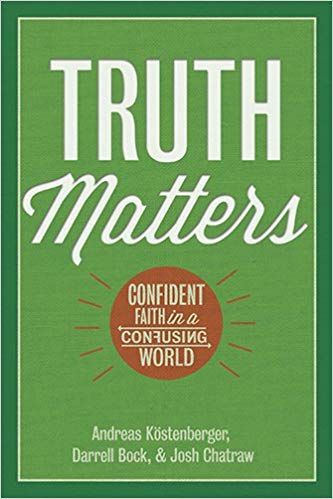 Truth Matters – 
Confident Faith in a Confusing World
Andreas Köstenberger (Ph.D., Trinity Evangelical Divinity School); Darrell Bock (Ph.D., University of Aberdeen); 
and Josh Chatraw.
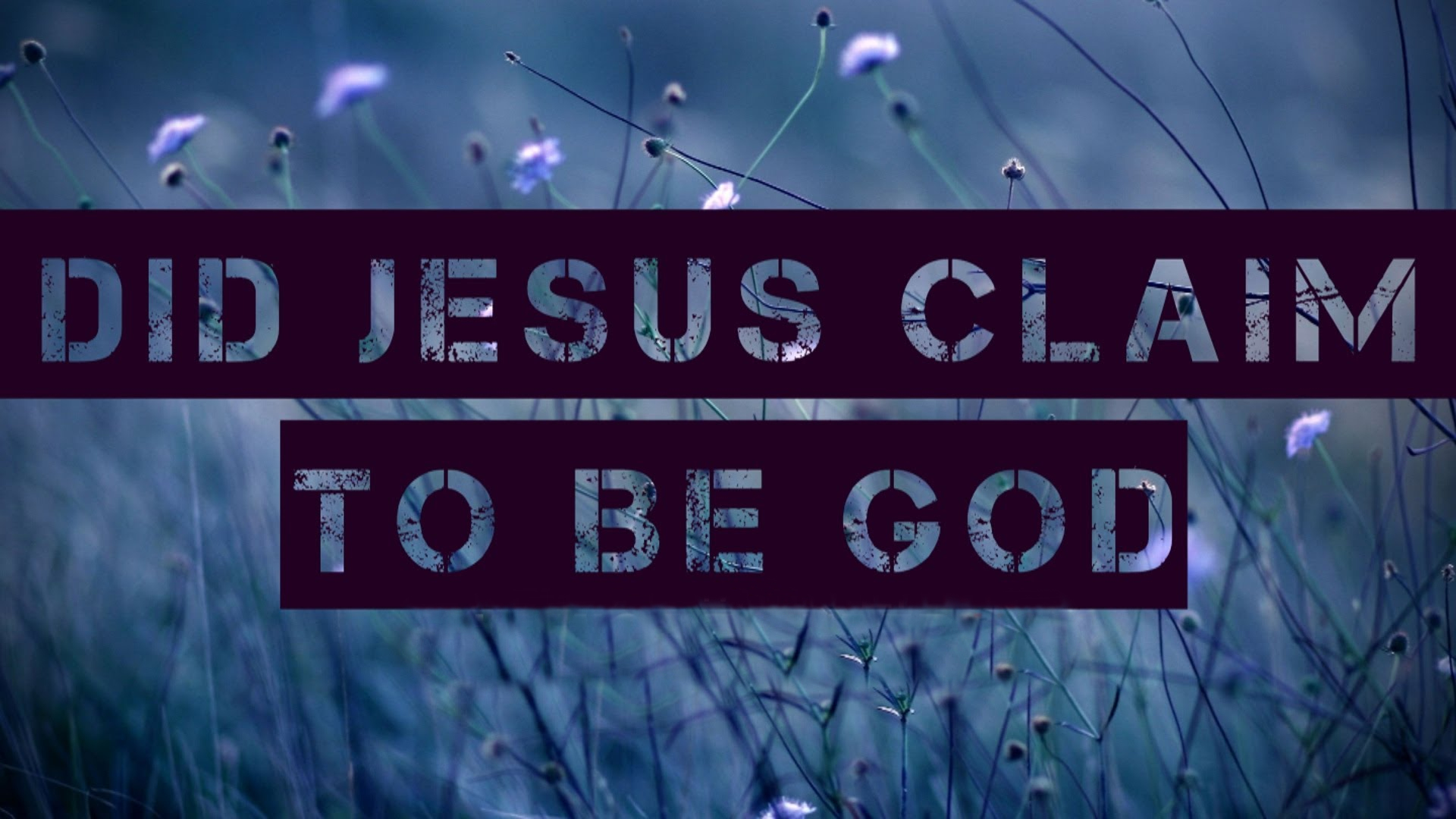 Jesus decisively declares [and demonstrates] His divinity
John 5:18
“For this reason therefore the Jews were seeking all the more to kill Him, because He not only was breaking the Sabbath, but also was calling God His own Father, making Himself equal with God.”
John 10:30-33
30…“I and the Father are one.”
31 The Jews picked up stones again to stone Him. 32 Jesus answered them, “I showed you many good works from the Father; for which of them are you stoning Me?" 33 The Jews answered Him, "For a good work we do not stone You, but for blasphemy; and because You, being a man, make Yourself out [to be] God.”
John 14:9
“Have I been so long with you, and yet you have not come to know Me, Philip? He who has seen Me has seen the Father; how can you say, 'Show us the Father'?”
John 19:7
“We have a law, and by that law He ought to die because He made Himself out to be the Son of God.”
Matthew 1:23
“BEHOLD, THE VIRGIN SHALL BE WITH CHILD AND SHALL BEAR A SON, AND THEY SHALL CALL HIS NAME IMMANUEL,” which translated means, “GOD WITH US.”
Mark 2:28
So the Son of Man is Lord
even of the Sabbath.
An offensive action (2:23)
And it happened that He was passing through the grainfields on the Sabbath, and His disciples began to make their way along while picking the heads of grain.
Deuteronomy 23:24-25
“24 When you enter your neighbor's vineyard, then you may eat grapes until you are fully satisfied, but you shall not put any in your basket. 25 When you enter your neighbor's standing grain, then you may pluck the heads with your hand, but you shall not wield a sickle in your neighbor's standing grain.”
An overstated accusation (2:24)
The Pharisees were saying to Him, “Look, why are they doing what is not lawful on the Sabbath?”
Exodus 20:8-10
“8 Remember the sabbath day, to keep it holy. 9 Six days you shall labor and do all your work, 10 but the seventh day is a sabbath of the Lord your God; in it you shall not do any work, you or your son or your daughter, your male or your female servant or your cattle or your sojourner who stays with you.”
John 12:48
“He who rejects Me and does not receive My sayings, has one who judges him; the word I spoke is what will judge him at the last day.”
An original argument (2:25-26)
25 And He said to them, “Have you never read what David did when he was in need and he and his companions became hungry; 26 how he entered the house of God in the time of Abiathar the high priest, and ate the consecrated bread, which is not lawful for anyone to eat except the priests, and he also gave it to those who were with him?”
Luke 7:43-47
43 So a division occurred in the crowd because of Him. 44 Some of them wanted to seize Him, but no one laid hands on Him. 45 The officers then came to the chief priests and Pharisees, and they said to them, “Why did you not bring Him?” 46 The officers answered, “Never has a man spoken the way this man speaks.” 47 The Pharisees then answered them, “You have not also been led astray, have you?
Luke 7:48-52
48 “No one of the rulers or Pharisees has believed in Him, has he? 49 “But this crowd which does not know the Law is accursed.” 50 Nicodemus (he who came to Him before, being one of them) said to them, 51 “Our Law does not judge a man unless it first hears from him and knows what he is doing, does it?” 52 They answered him, “You are not also from Galilee, are you? Search, and see that no prophet arises out of Galilee.”
Luke 13:11-13
11 And there was a woman who for eighteen years had had a sickness caused by a spirit; and she was bent double, and could not straighten up at all. 12 When Jesus saw her, He called her over and said to her, "Woman, you are freed from your sickness." 13 And He laid His hands on her; and immediately she was made erect again and began glorifying God.
Luke 13:14-15
14 But the synagogue official, indignant because Jesus had healed on the Sabbath, began saying to the crowd in response, "There are six days in which work should be done; so come during them and get healed, and not on the Sabbath day." 15 But the Lord answered him and said, "You hypocrites, does not each of you on the Sabbath untie his ox or his donkey from the stall and lead him away to water him?
Luke 13:16-17
16 "And this woman, a daughter of Abraham as she is, whom Satan has bound for eighteen long years, should she not have been released from this bond on the Sabbath day?" 17 As He said this, all His opponents were being humiliated; and the entire crowd was rejoicing over all the glorious things being done by Him.
An outstanding attestation (2:27-28)
27 Jesus said to them, “The Sabbath was made for man, and not man for the Sabbath. 28 So the Son of Man is Lord even of the Sabbath.”
The reason for the Sabbath (v. 27)
The reality of the Sabbath (v. 28)
Matthew 11:28
“Come to Me, all who are weary and heavy-laden, and I will give you rest.”
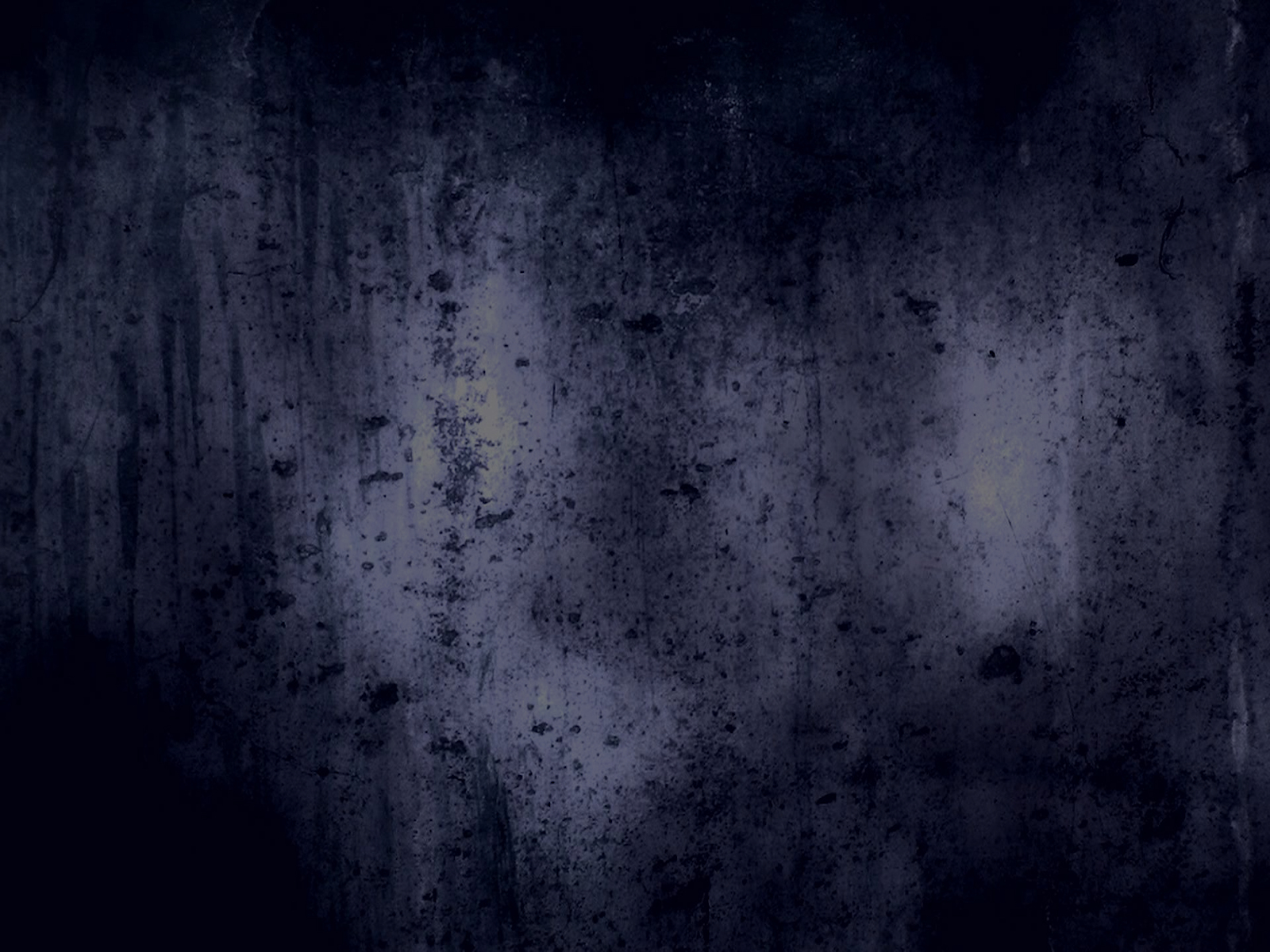 The Gospel of Mark
The Action, Authenticity, and Authority of Jesus Christ, the Son of God

A Scandalous Focus
Mark 2:23-28